New Medical School and UMHS Logos for Pathology
Elizabeth Walker
The University just released new logos for the Health System, Medical School and Hospitals and Health Centers.
Health System Logos
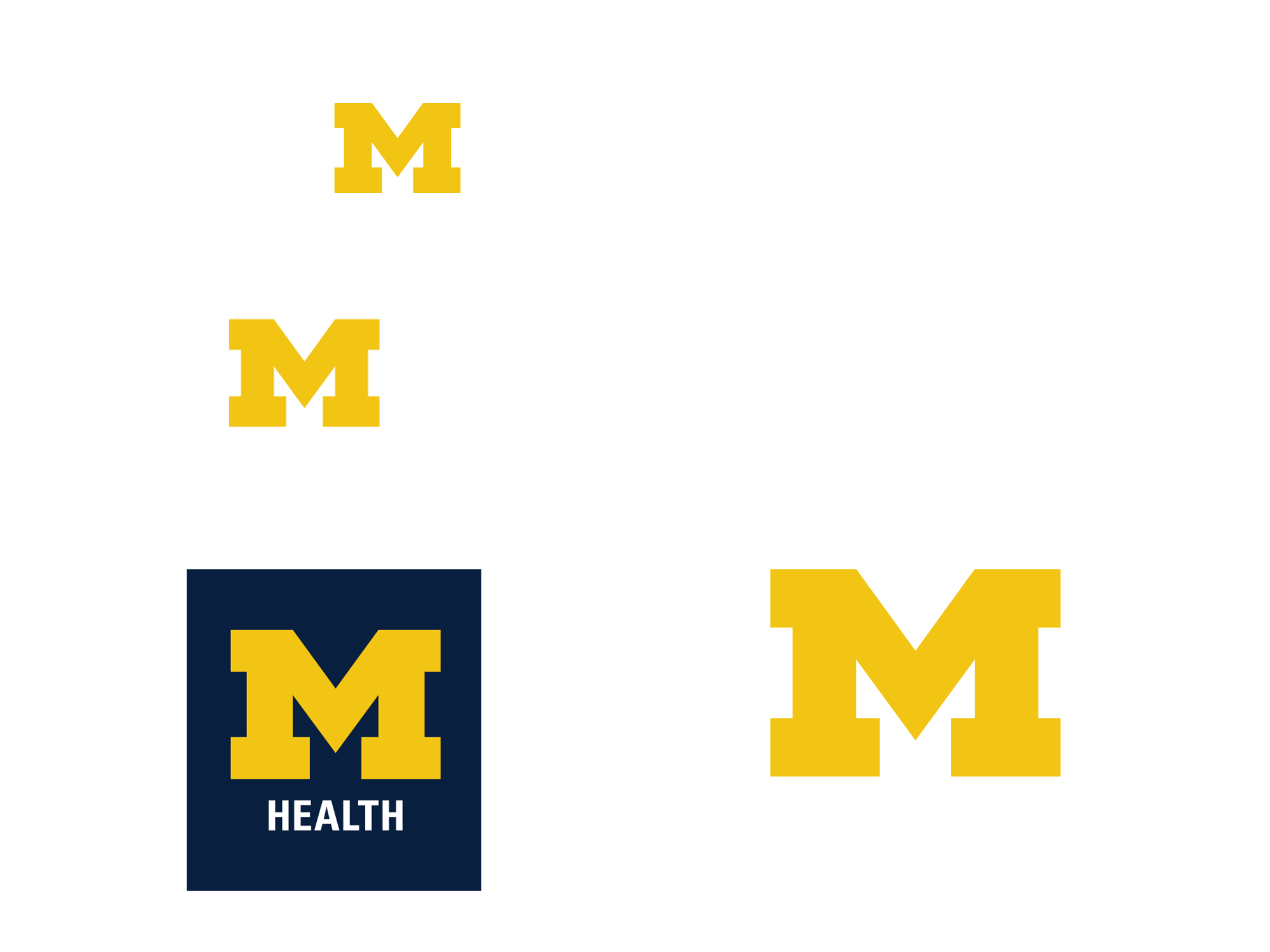 Medical School Logos
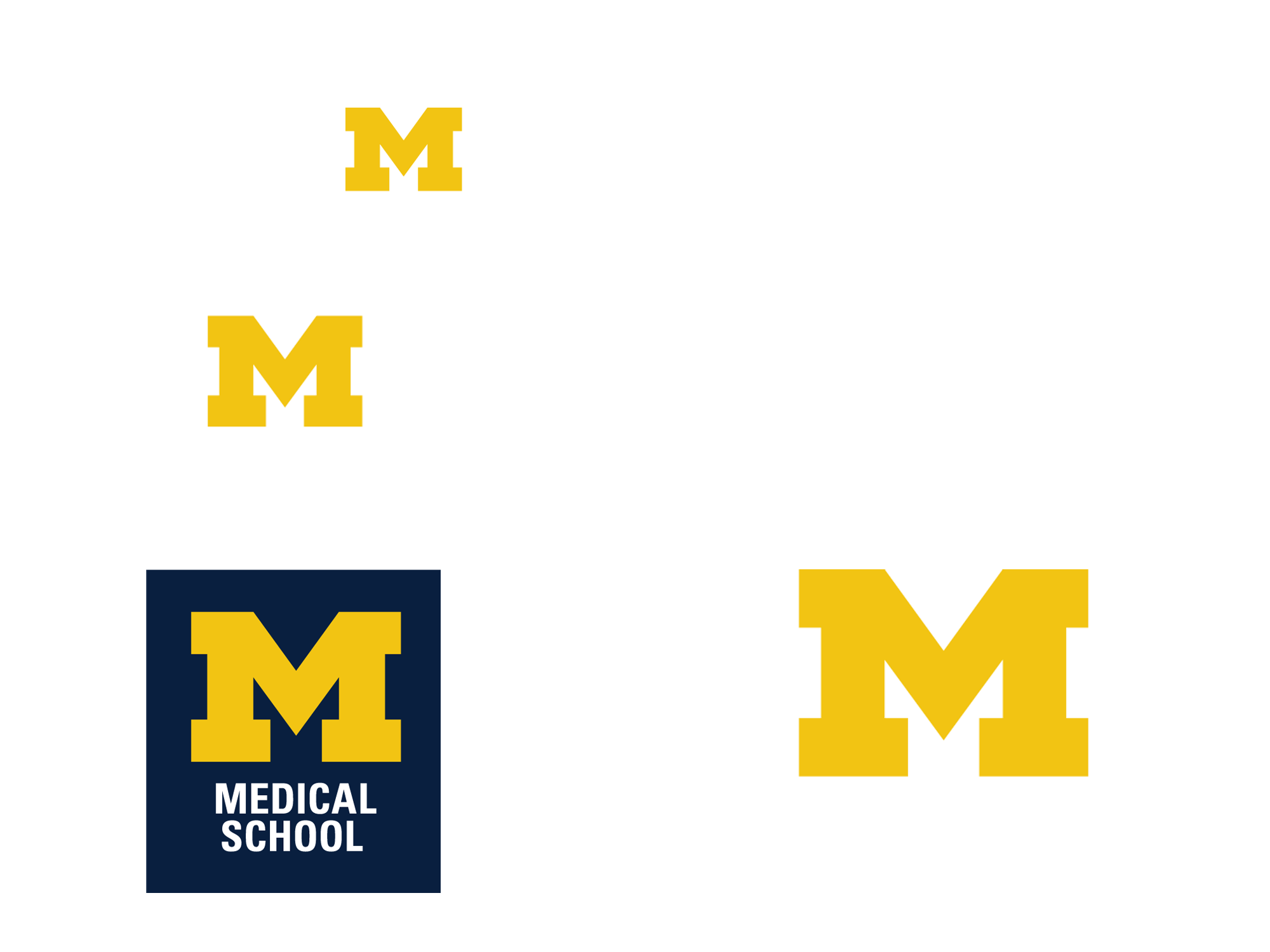 Hospitals and Health Centers Logos
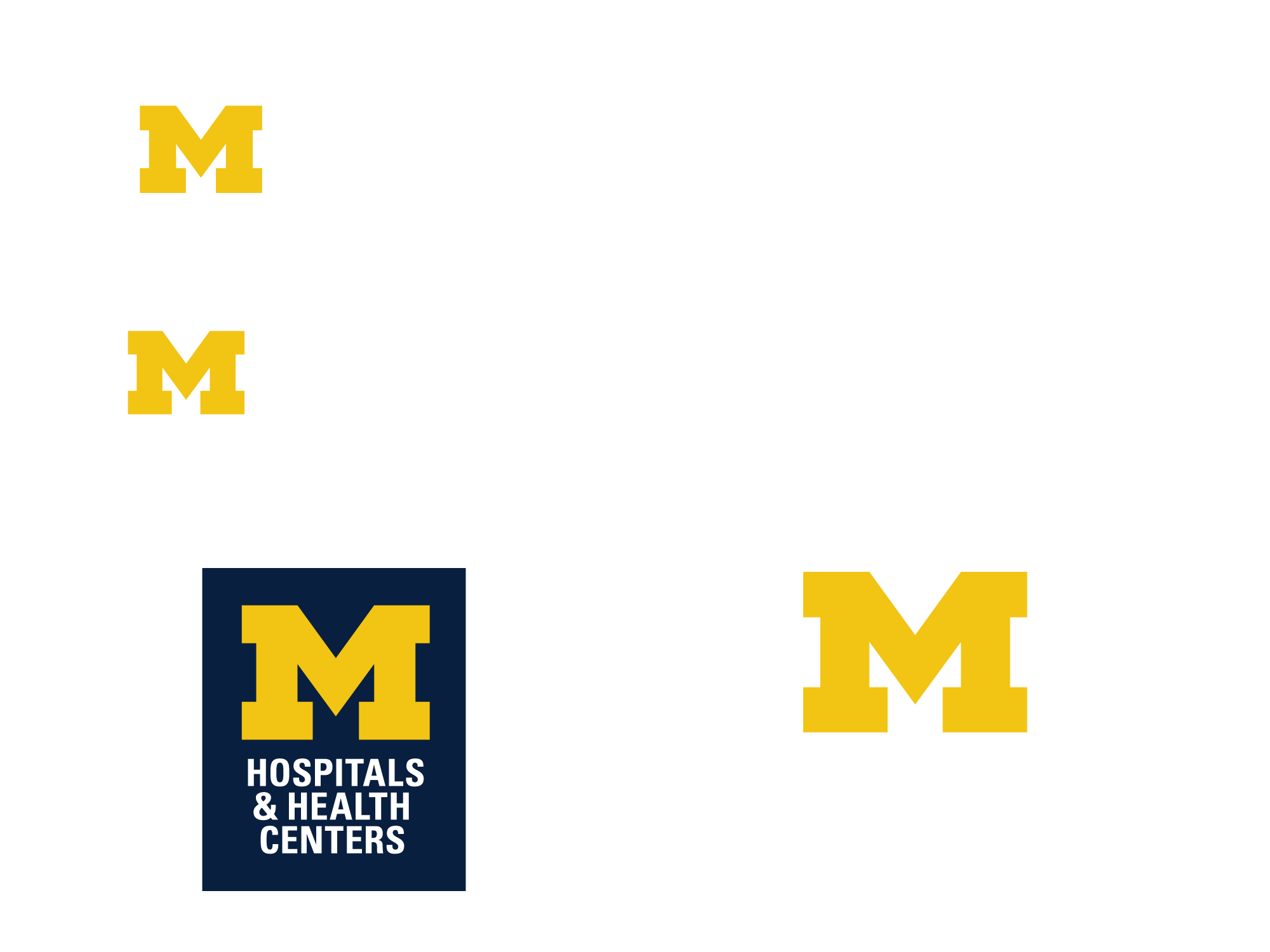 Which Logo Should I Use?
University of Michigan Health System Logo
Use to communicate with patients and families in the clinical care environment

Medical School Logo
Use in an academic or research environment

Hospitals and Health Centers Logo
Use in an internal hospital administrative or business environment
The Health System and Medical School logos have been customized for Pathology.
The UMHS logo and Medical School logo each have five logo layout choices. 

	#1 – Stationery (Formal)
	#2 – Marketing
	#3 – Informal
	#4 – Vertical
	#5 – Special Uses
#1 - Stationery (Formal)
This unit is featured in the marquee location, making it the most visually prominent element of the mark. Appropriate for all internal and external communications including stationery and web pages. These logos can be further customized for specific divisions. In logos where there is nothing on the division (top) line, you may choose to use the Marketing logo instead.
#1 – Stationery (Formal)
UMHS
Med School
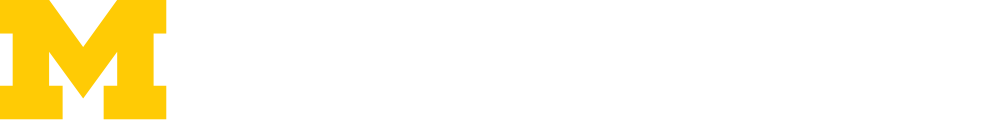 #2 – Marketing
This logo features a large unit name in a heavier weight font than the Stationery (Formal) logo, with a secondary line providing the branding in the form of the University of Michigan Health System (or, the Medical School, the University of Michigan) set in the Victors font. Appropriate for all internal and external communications including PowerPoints and web pages.
#2 - Marketing
UMHS
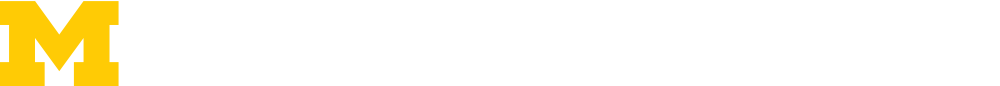 Med School
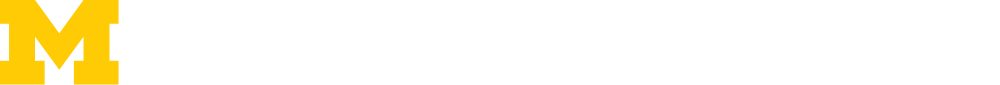 #3 - Informal
As the title suggests, this logo is intended for informal representation of a unit. This is appropriate for all internal communications and limited external communications, including posters, PowerPoints and swag.
#3 - Informal
UMHS
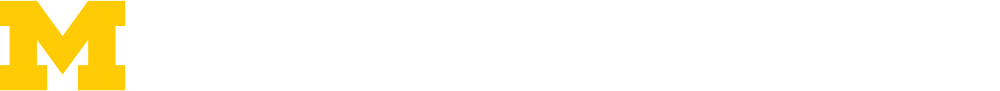 Med School
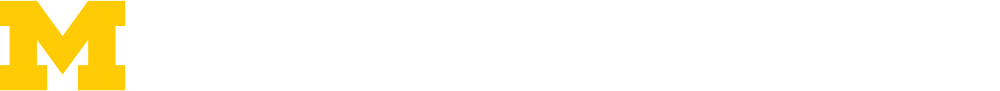 #4 - Vertical
This logo should be used in settings in which there is limited space and the horizontal would not be legible. It can also be used for business cards, print collateral, PowerPoints and swag.
#4 - Vertical
UMHS
Med School
# 5 – Special Uses
Special logos have been created for embroidery and screenprinting and for use in social media. These logos are not customizable for Pathology but are available. If you send these files to a vendor, tell them the font is Univers67 condensed bold and the colors are PMS282 and PMS7406.
#5 – Special Uses
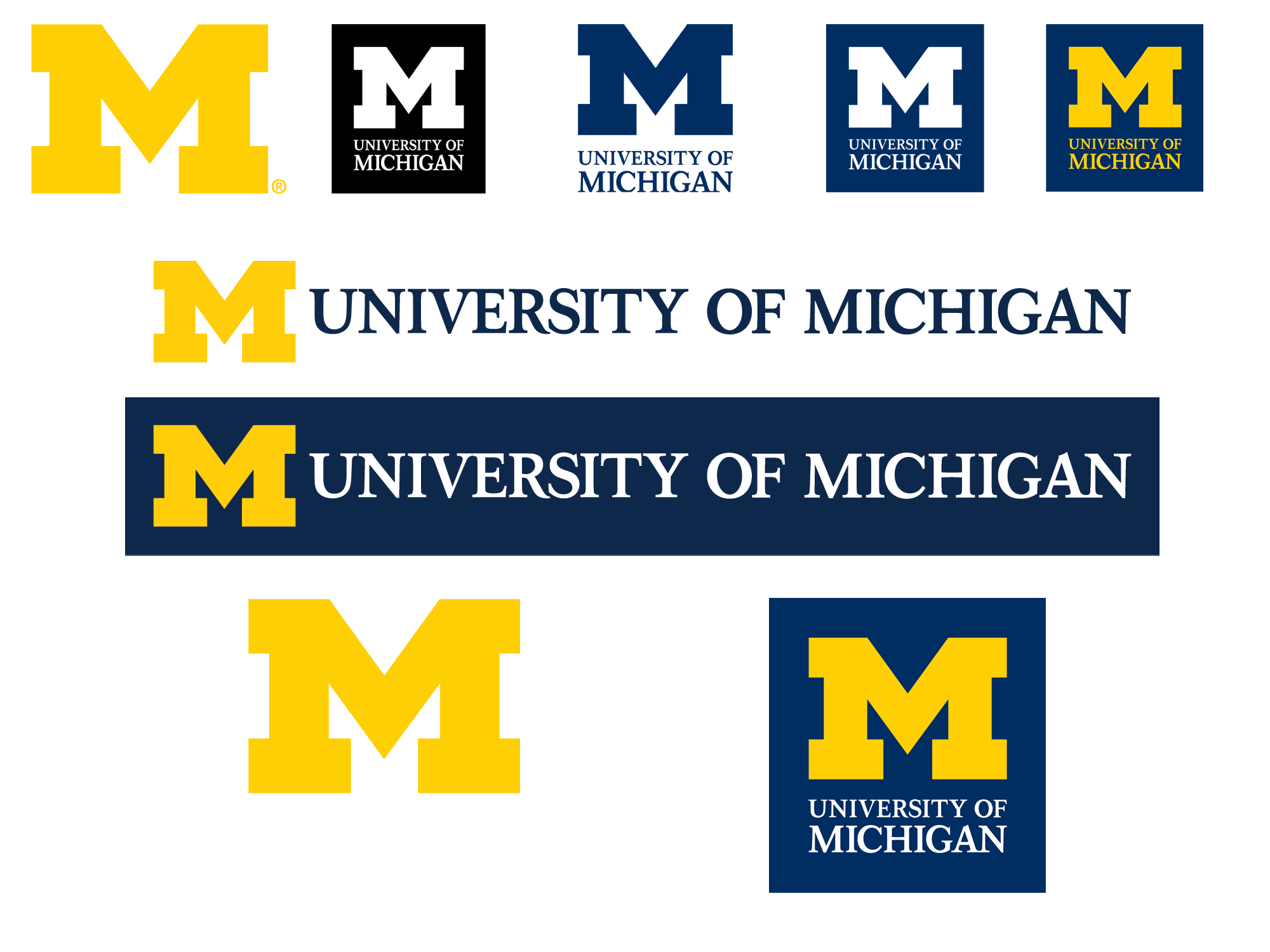 The following division logos are available for UMHS
Division of Anatomic Pathology
Division of Clinical Pathology
Division of Finance and Administration
Division of Informatics
Division of Translational Pathology
Office of the Chair
UMHS Division Logos
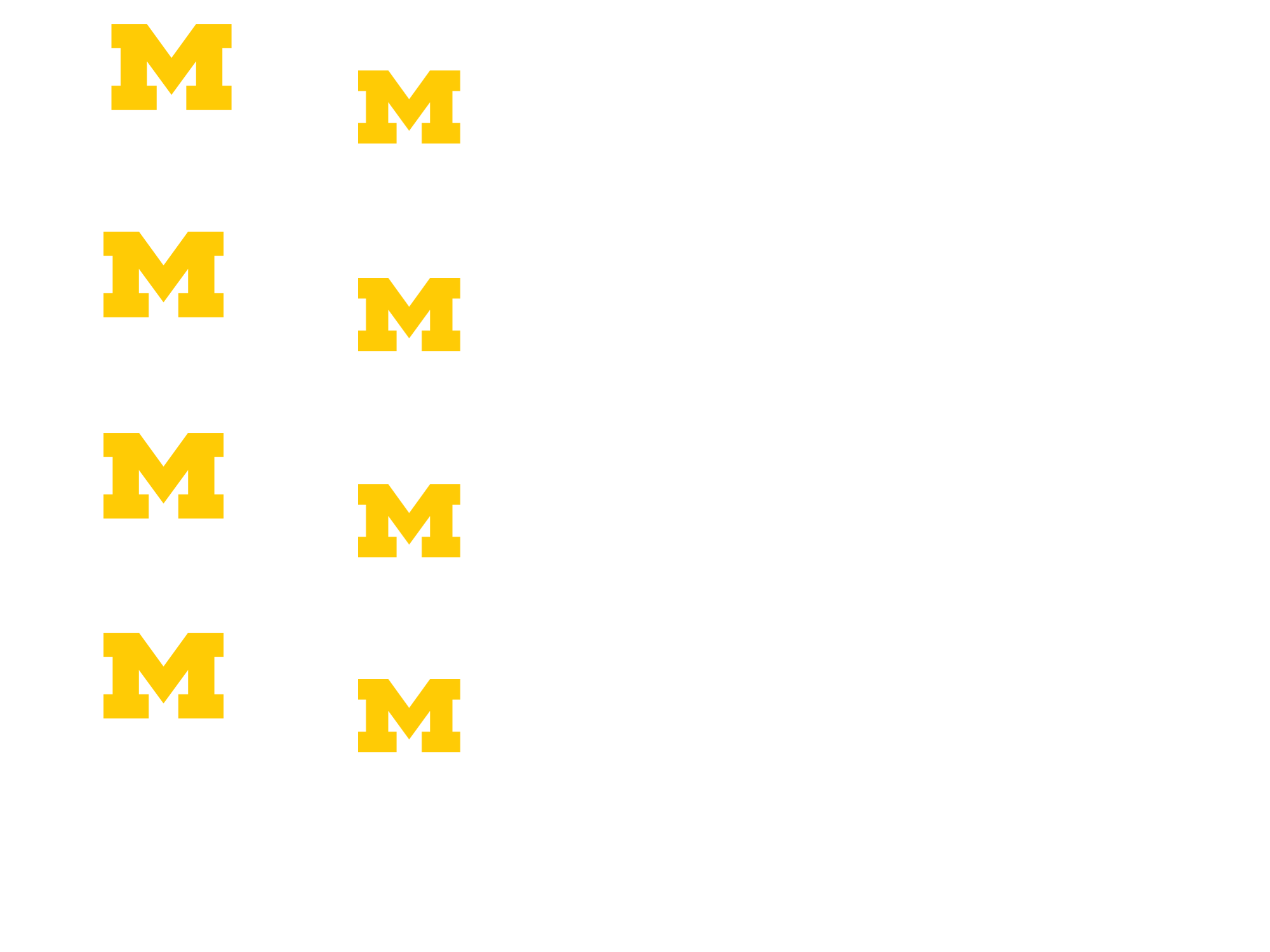 UMHS Division Logos cont.
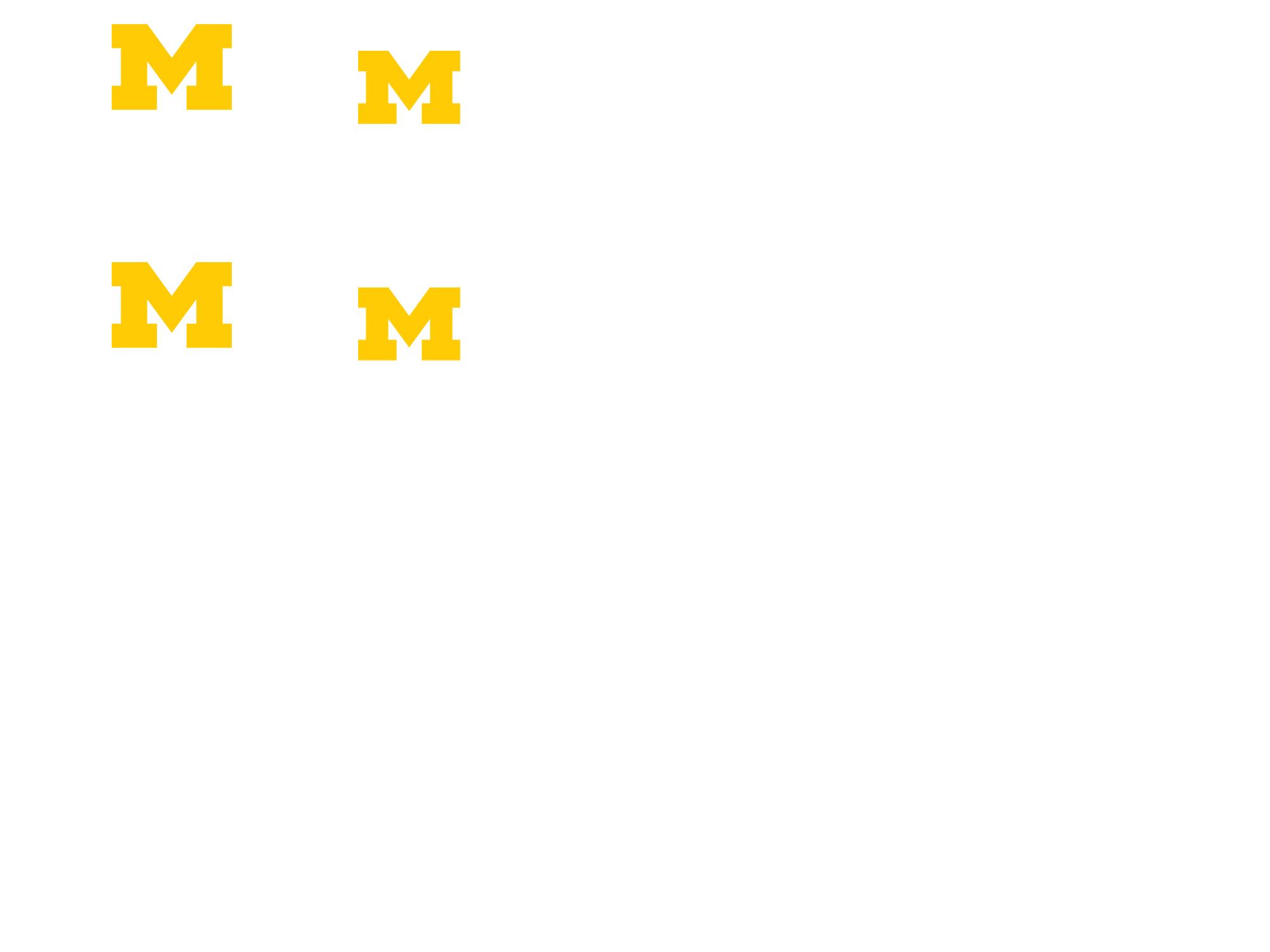 The following division logos are available for the Med School
Division of Anatomic Pathology
Division of Clinical Pathology
Division of Education Programs
Division of Finance and Administration
Division of Informatics
Division of Sponsored Programs
Division of Translational Pathology
Office of the Chair
Med School Division Logos #1
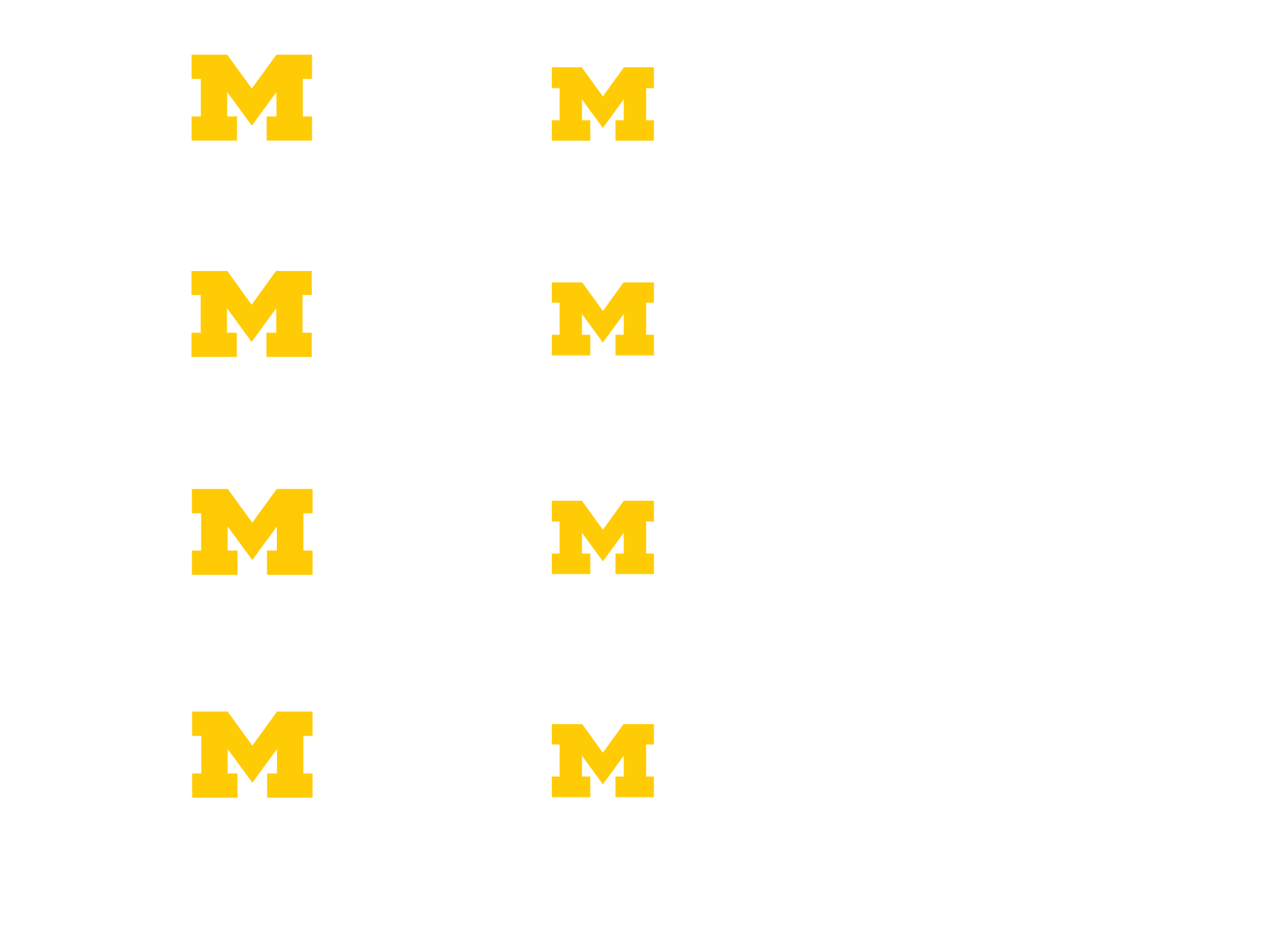 Med School Division Logos #2
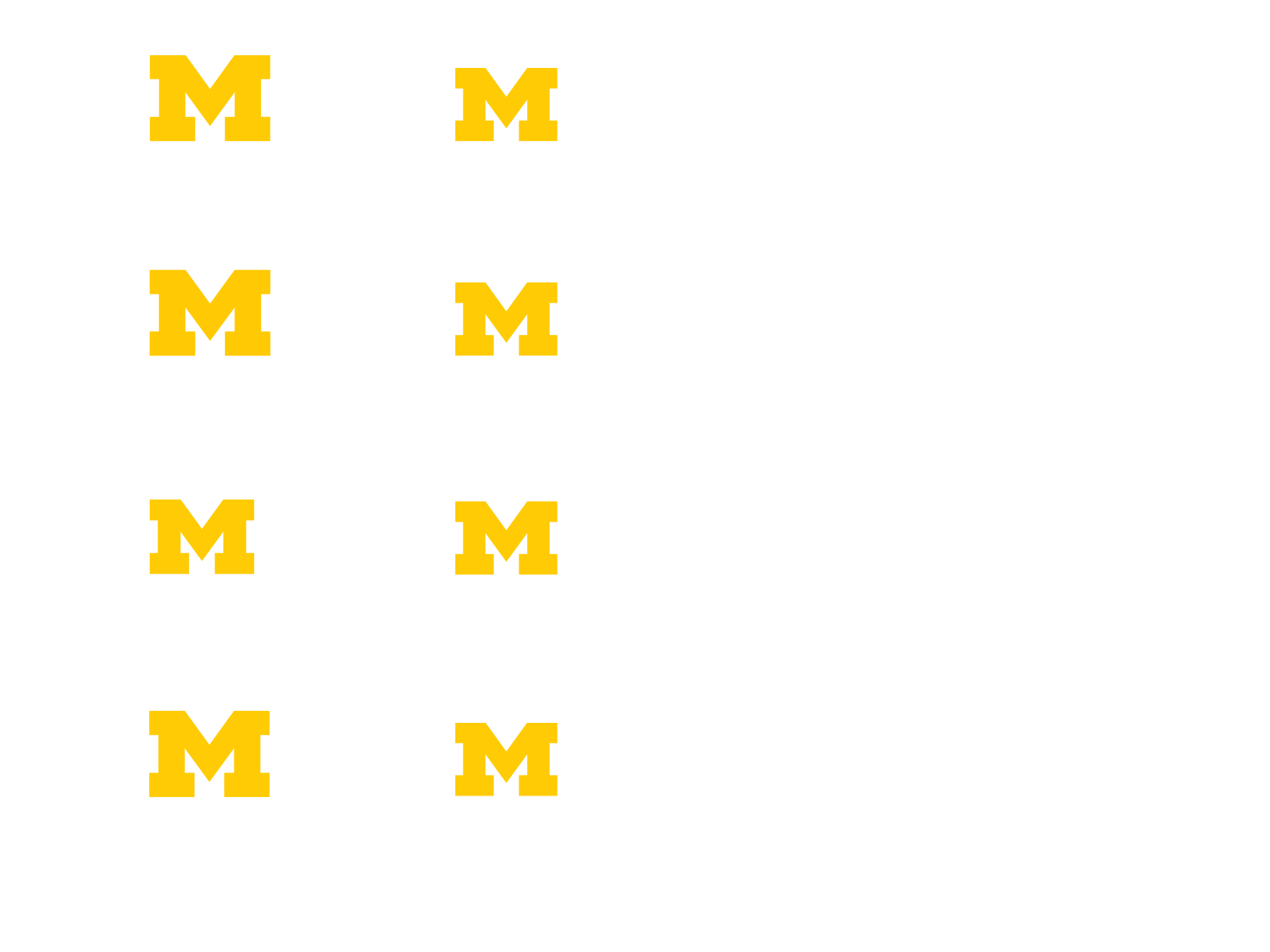 All of the logos you have seen are available in two color combinations.
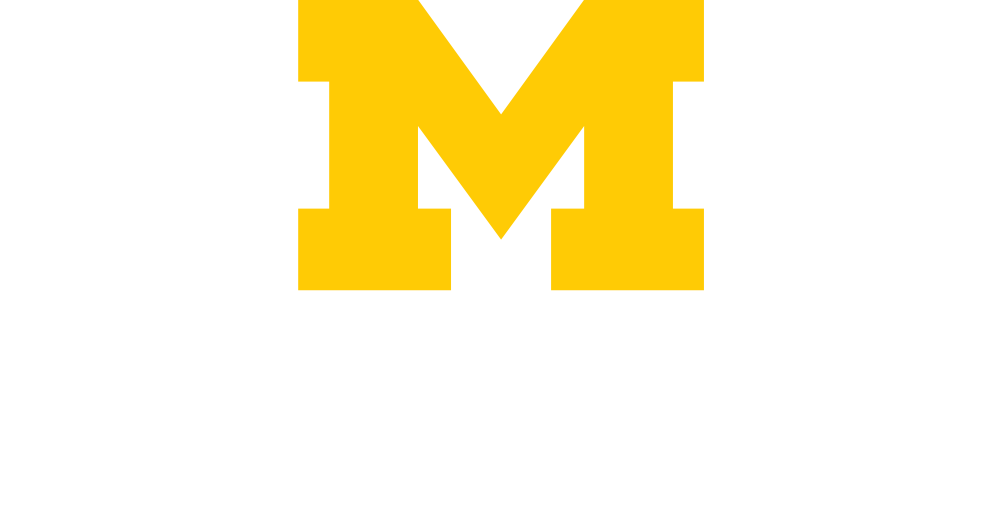 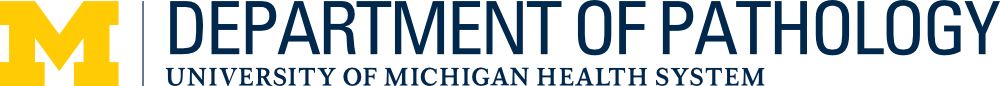 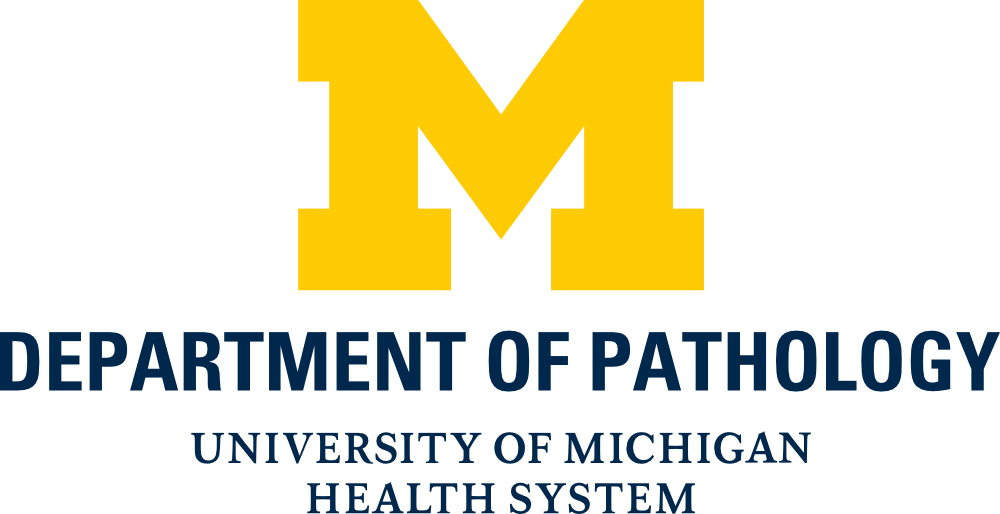 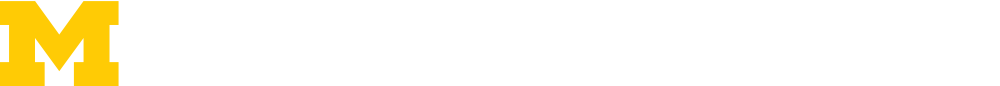 Specialized logos can be made to further break down divisions. For example, logos for Specimen Processing, Blood Bank, etc. Contact Pathology Imaging to have a logo made for your area.
PowerPoint templates/themes using the new logos are being created and will be available in the next few days.
To obtain logos, please contact
Mark Deming and Elizabeth Walker
Pathology Imaging 
(734) 763-6656
mvdeming@med.umich.edu
ehorn@med.umich.edu
References
University of Michigan Health System
Department of Public Relations and Marketing Communications website 
http://www.med.umich.edu/prmc/
Questions?